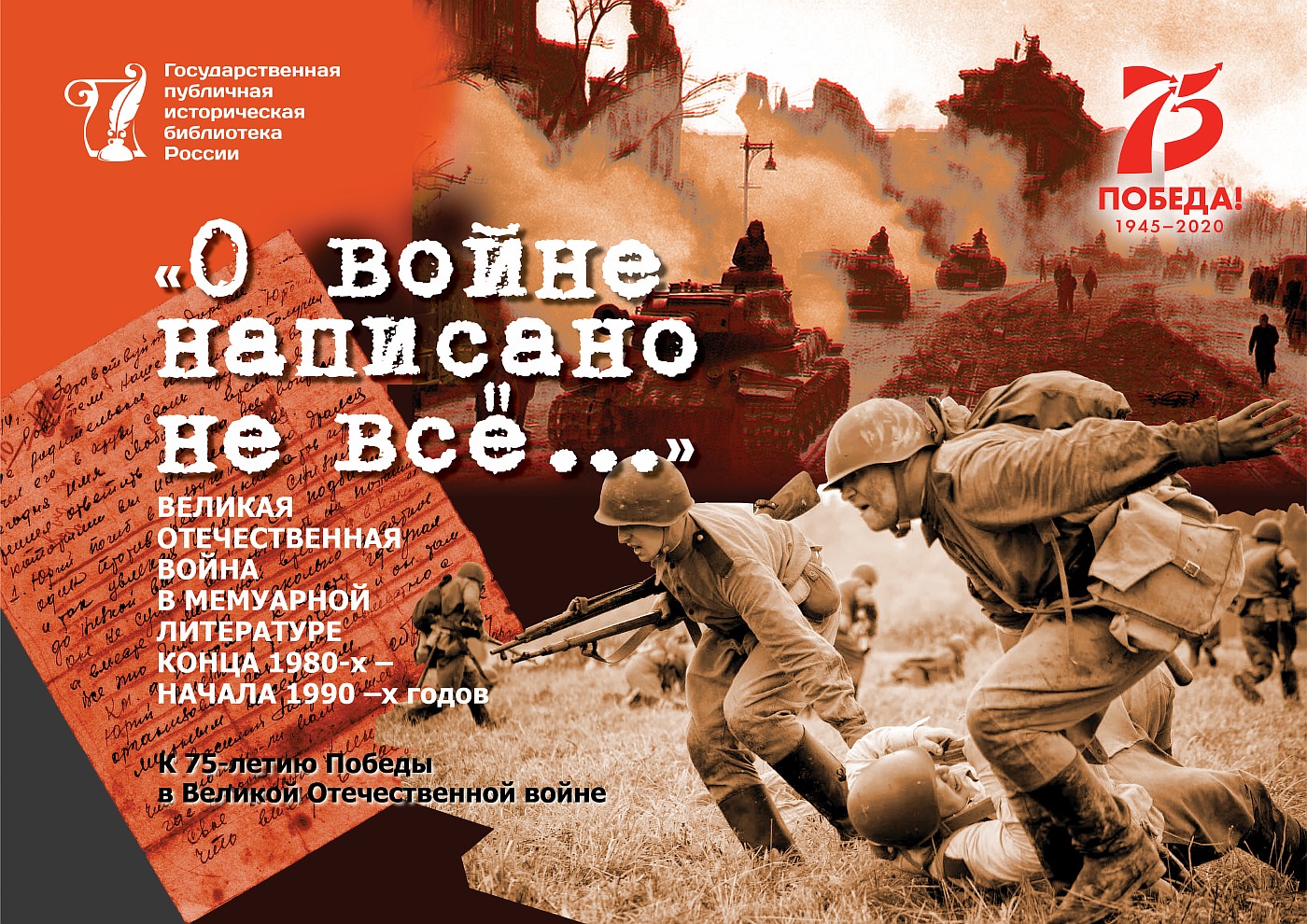 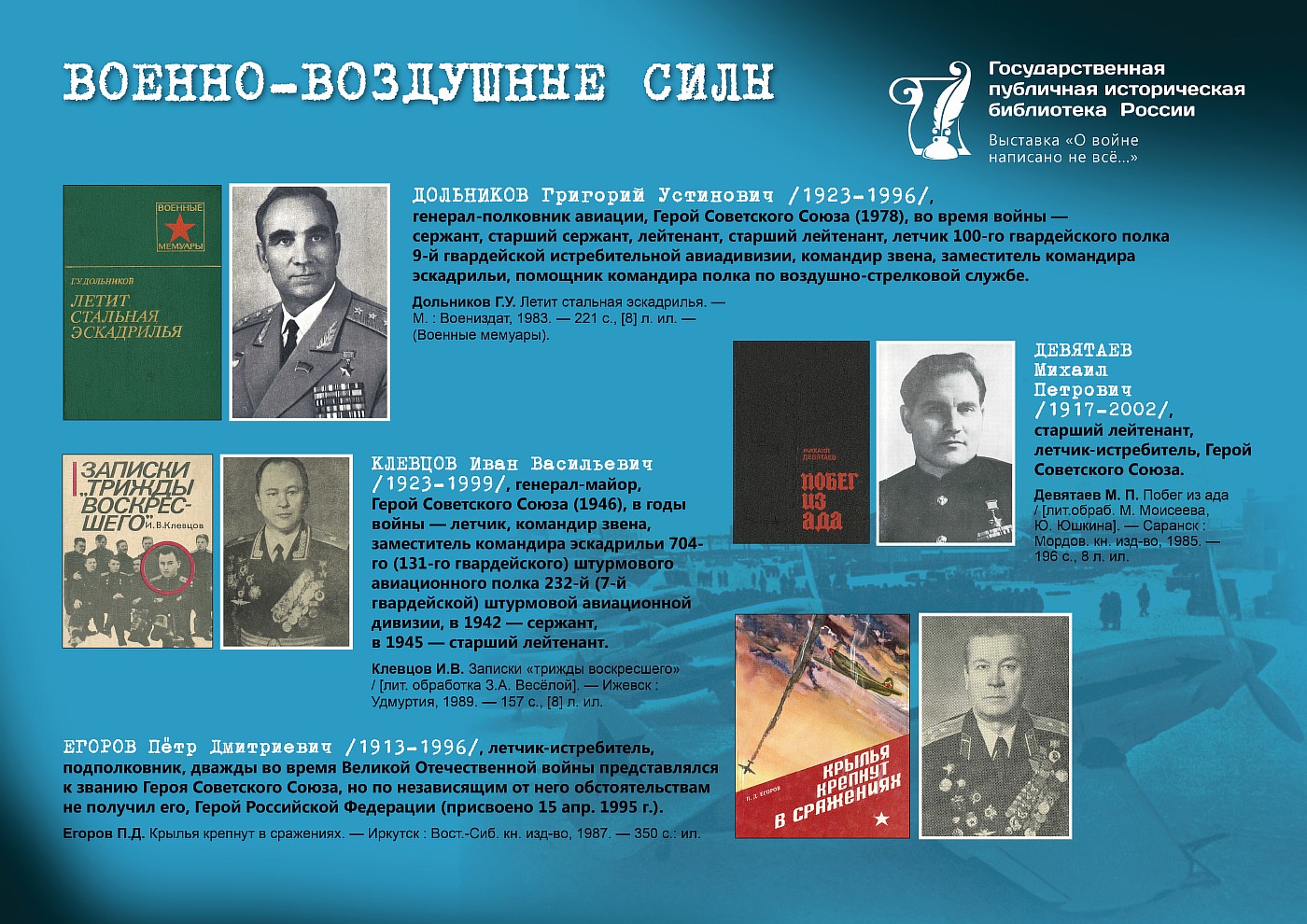 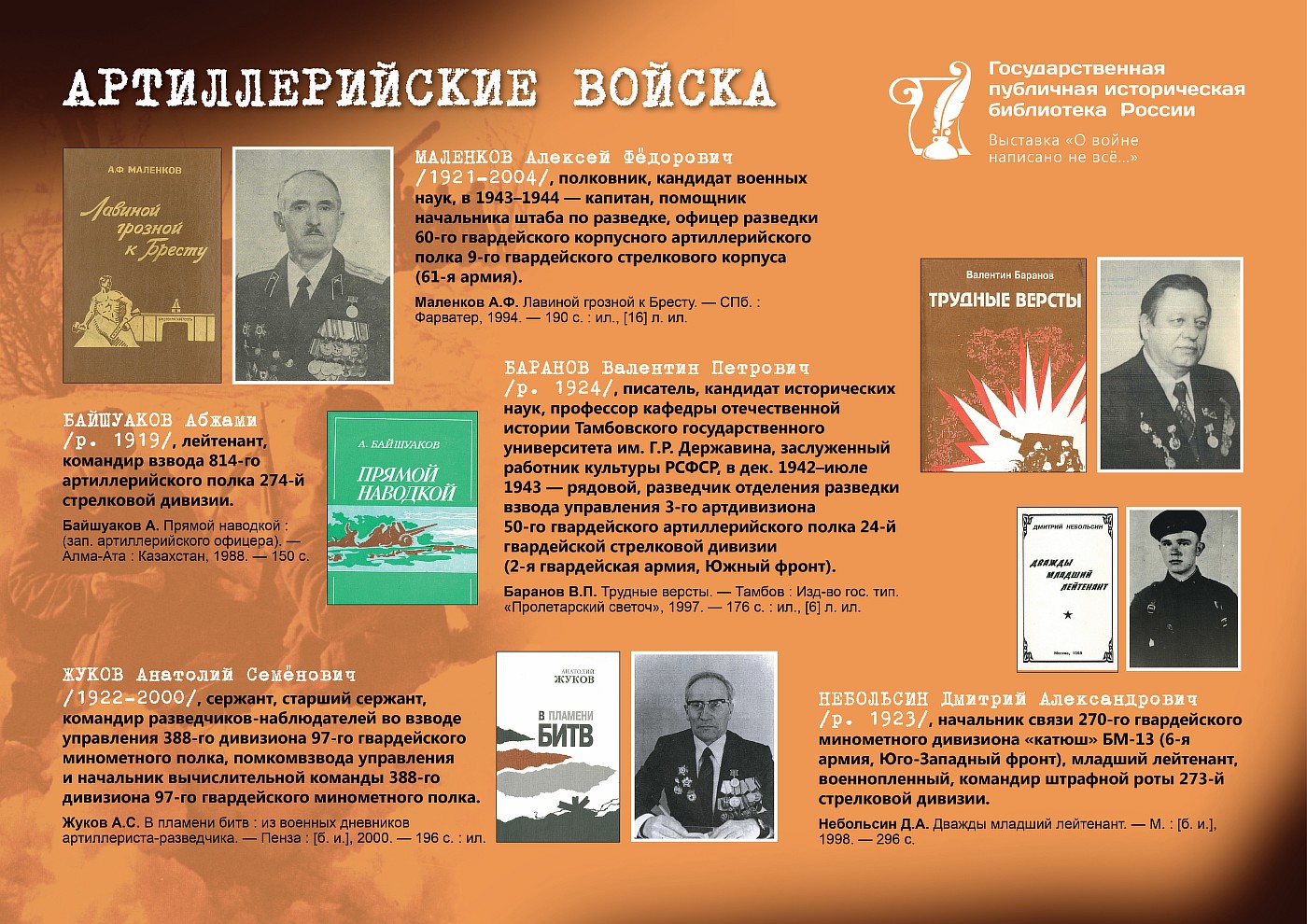 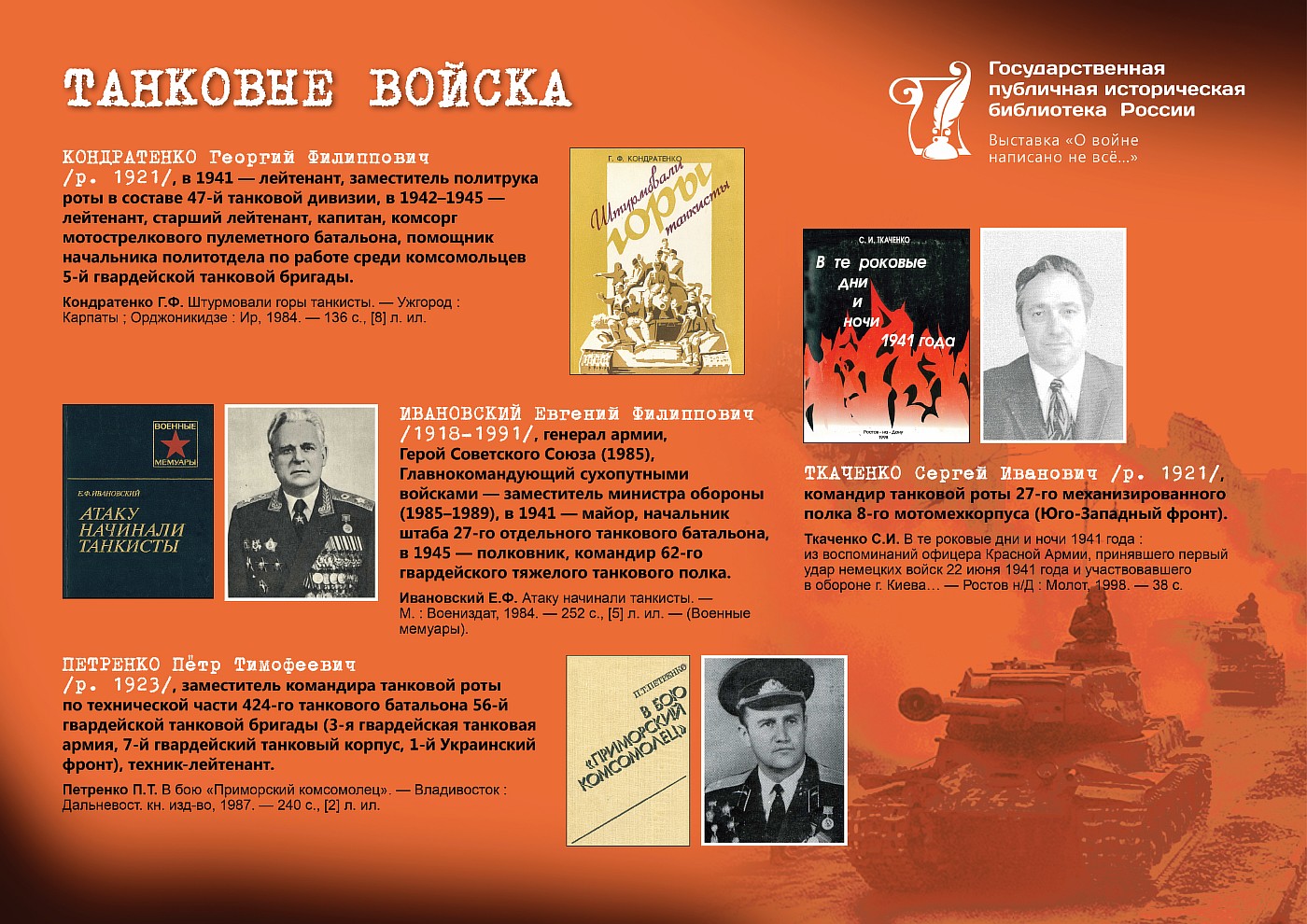 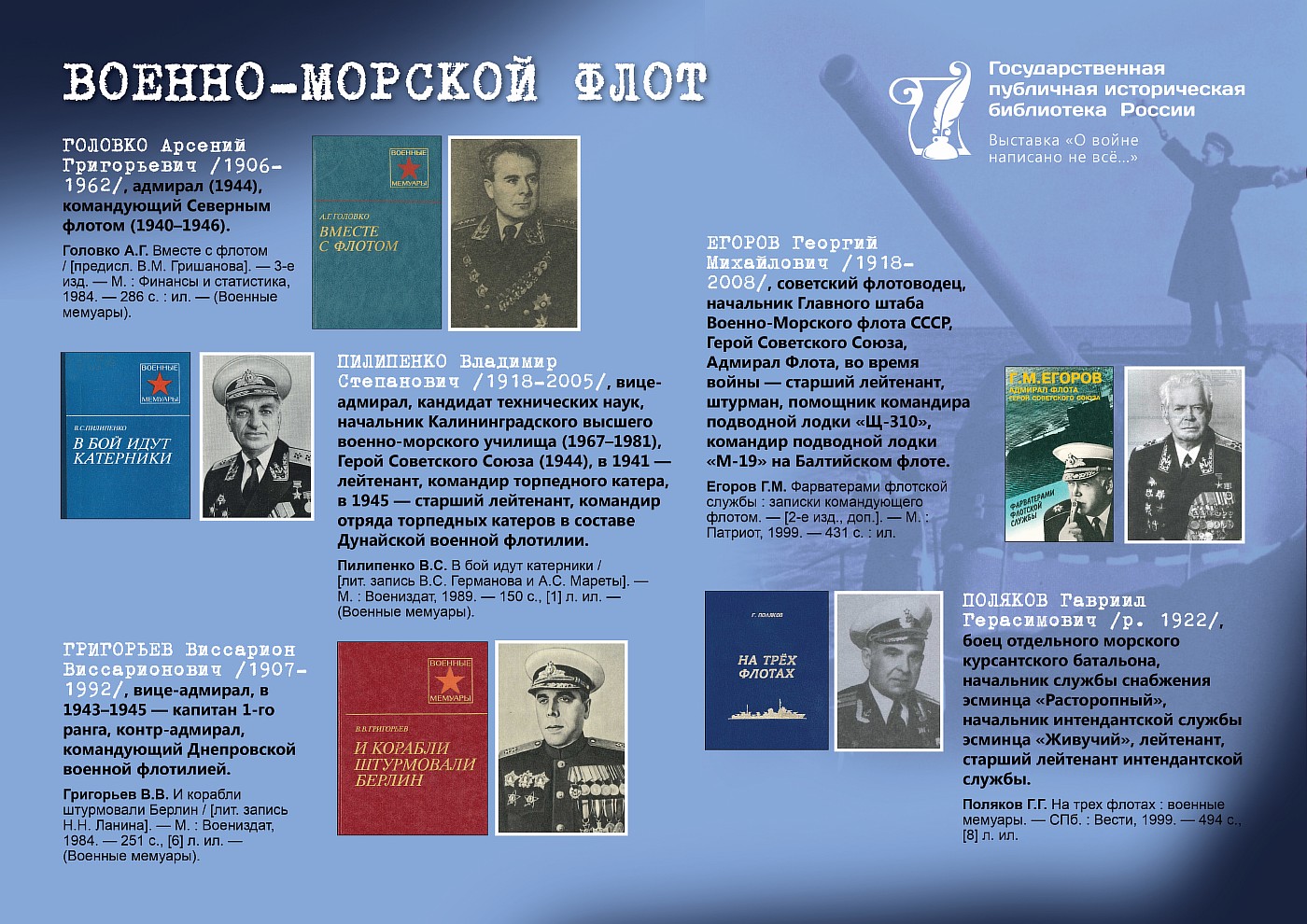 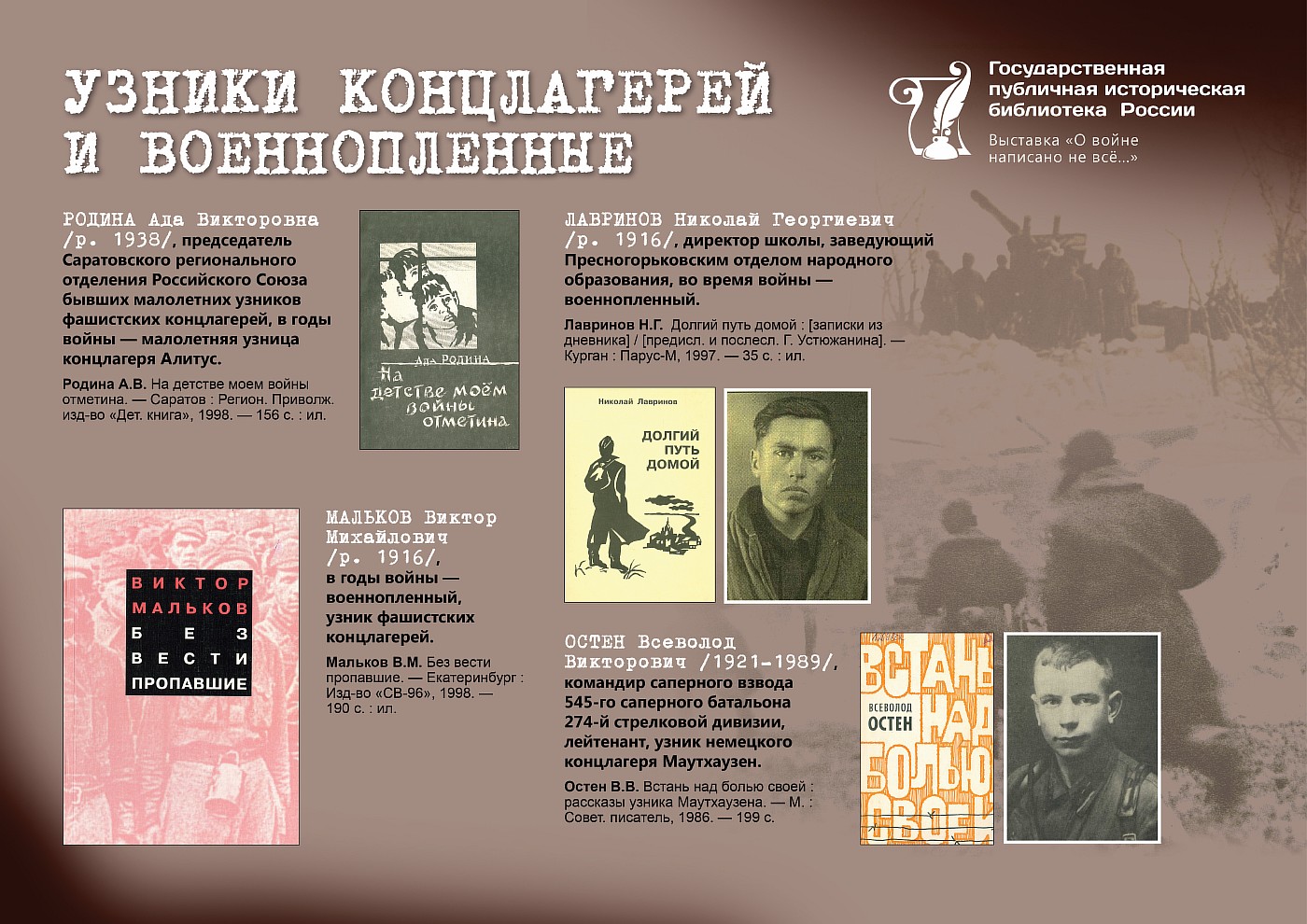 О выставке: https://www.shpl.ru/virtual_exhibitions/o_vojne_napisano_ne_vse/
Вход на выставку: http://filial.shpl.ru/O-vojne-napisano-ne-vsyo
Презентация выставки: https://www.youtube.com/watch?v=Tgxuw_xEb3M